增加文字說明
1
點選照片或影片右上角的「　」
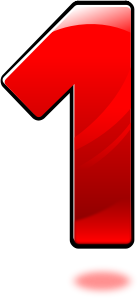 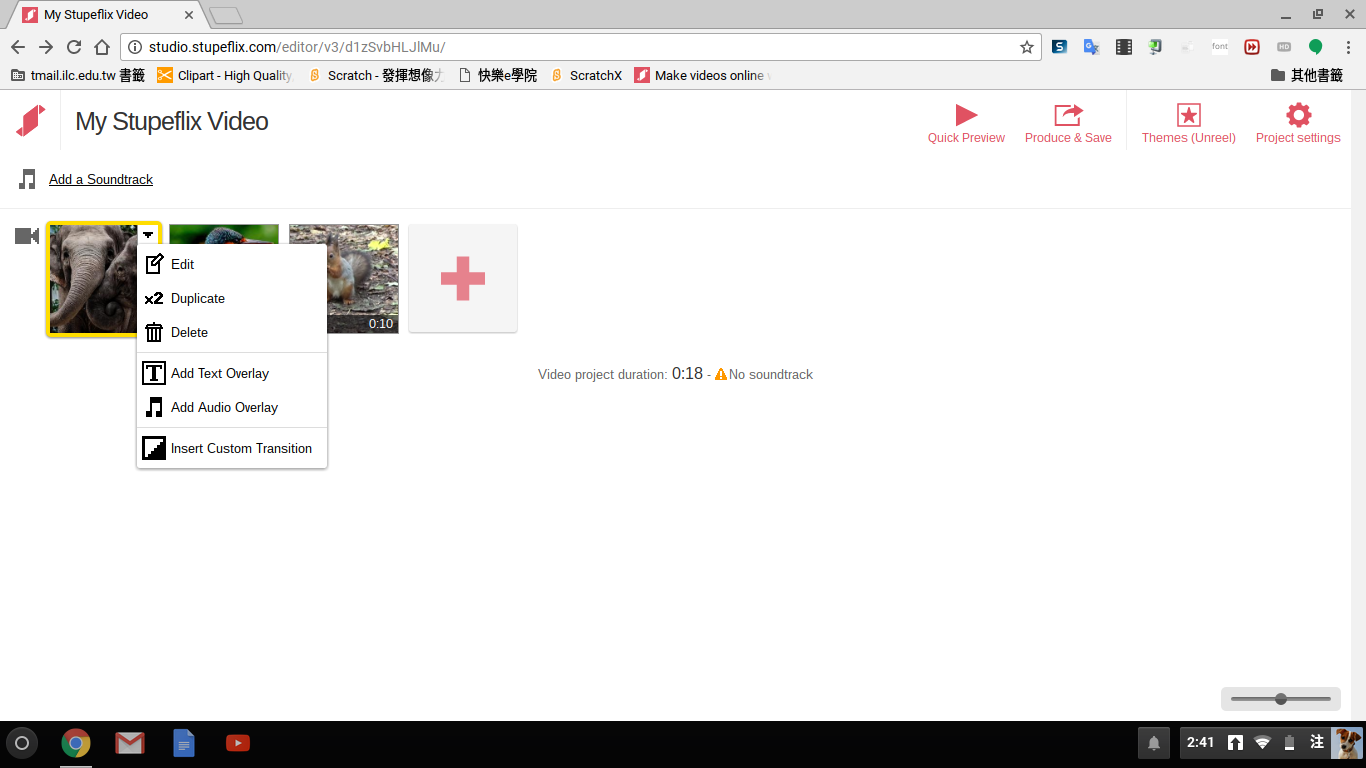 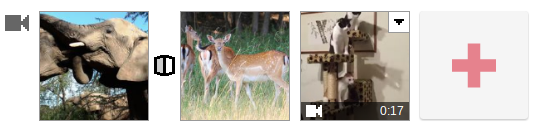 點選「Add Text Overlay 」
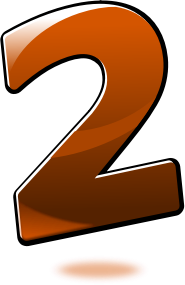 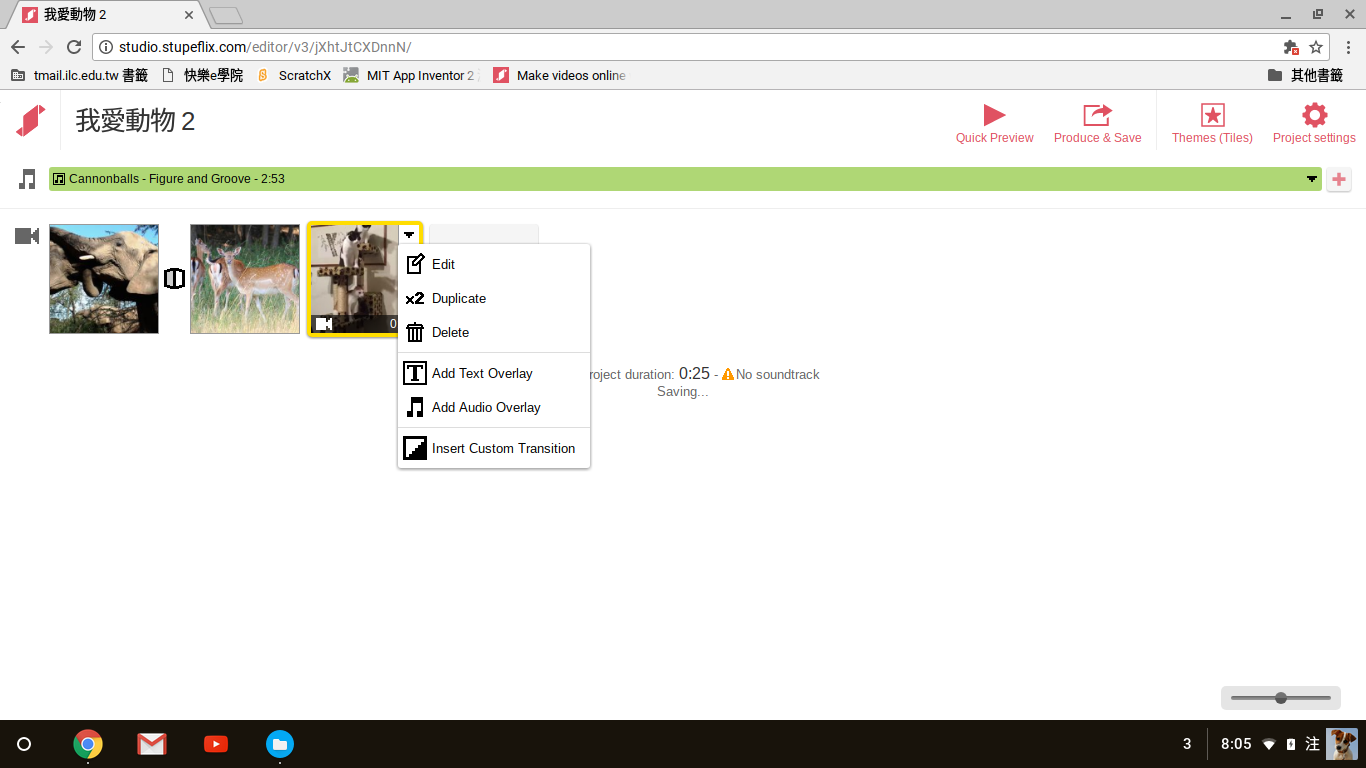 輸入「可愛的小貓」
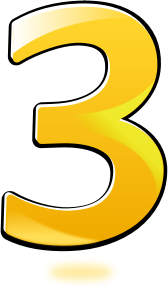 點擊「Done」
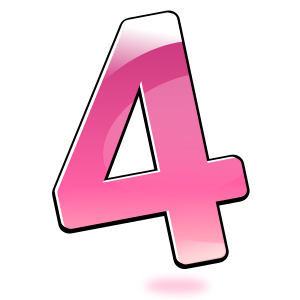 文字已加入
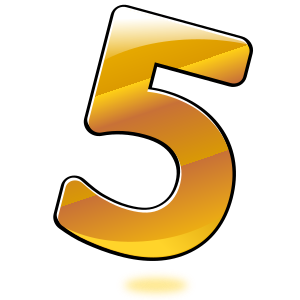 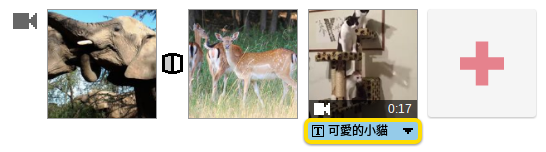